Exercice 3 :

b. Support de capteur en perspective isométrique
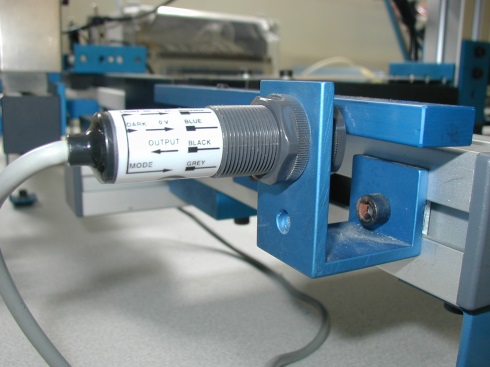 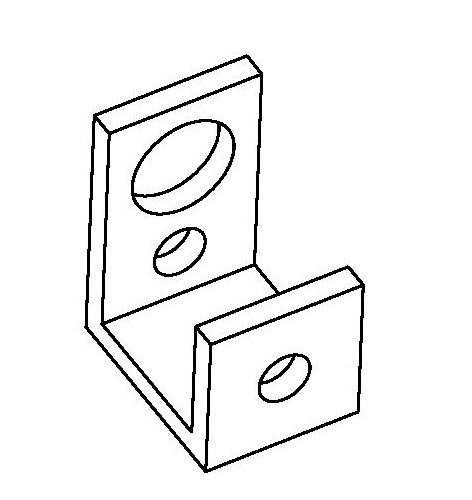 Choix de l’orientation
Point de départ
Repérer le centre de l’ellipse à l’aide du canevas
Placer la diagonale qui est parallèle à l’axe OY
Placer la diagonale qui est parallèle à l’axe Oz
Placer les points de tangence sur les diagonales
il faut tracer l’ellipse…
… et gommer les traits de construction